Tuesday, 20 November 2018
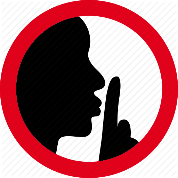 How did the lives of immigrants change during Roosevelt’s presidency?
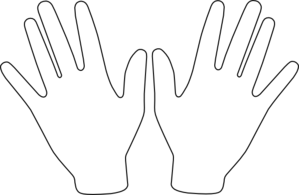 Do Now:

Draw around both of your hands. On each finger, give a specific example of progress / limitations for women under Roosevelt’s presidency.

Don’t want to draw? That’s ok – list it instead!
PROGRESS
LIMITATIONS
On the one hand, …
On the other hand, …
Challenge: Were changes in women’s status a result of Roosevelt’s Presidency or a result of necessity brought about by the Second World War? Explain with examples.
How did the lives of immigrants change during Roosevelt’s presidency?
Which of these groups might face the most significant change & why?
Impacts for Immigrants
How would immigrants be impacted by the Great Depression? Why?
(Tip: think like ‘Brexit’)
How might Japanese, German and Italian immigrants be treated during WWII?
Is war more likely to bond or divide US society (specifically in regards to immigration)?
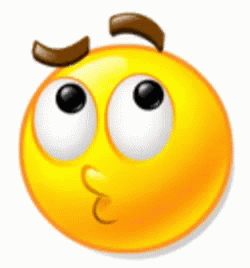 [Speaker Notes: Think, pair, share.]
How did the lives of immigrants change during Roosevelt’s presidency?
The Great Depression
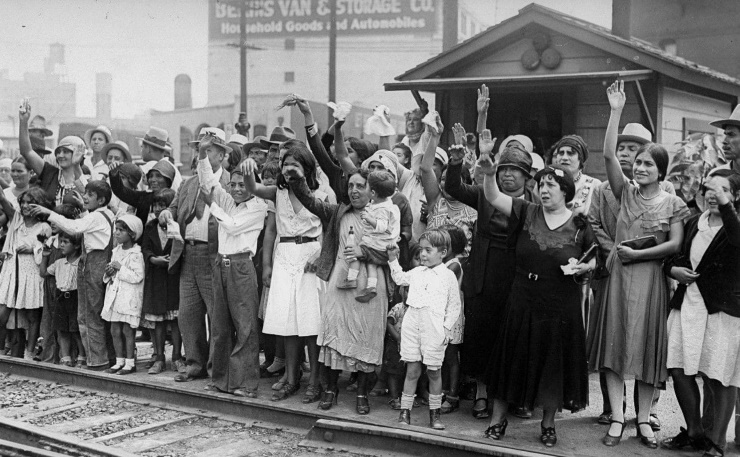 Large immigrant communities became influenced voting.
 Immigrant communities typically voted democrat = Roosevelt.
BUT.
Immigrants were not well provided for under the New Deal (esp. Mexicans). 
Shortage of jobs = resentment of immigrants. “American jobs for real Americans”.
Mexicans faced forced deportation. This started under Hoover (“American jobs for real Americans”) but continued under Roosevelt. About half were actually citizens.
Jews fleeing Germany also faced persecution –  60% disapproval rate. Assistant Secretary of State, Wilbur Car: “filthy, Un-American and often dangerous in their habits.”
[Speaker Notes: Use p64-65 of Access to History.]
How did the lives of immigrants change during Roosevelt’s presidency?
World War II
There was a general cohesiveness, especially in the army, as many were forced to assimilate and learn English.
Italians and Germans experienced some discrimination and social isolation.
Japanese faced the worst discrimination.
For the Chinese, instances of immigration and the granting of citizenship increased as a result of anti-Japanese sentiment and subsequent sympathy for the Chinese.
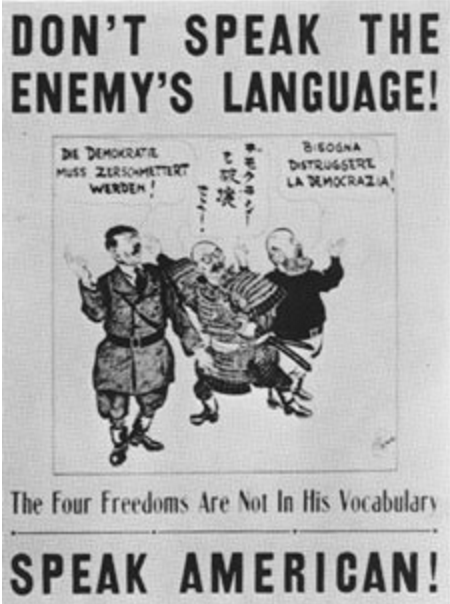 [Speaker Notes: Use p64-65 of Access to History.]
How did the lives of immigrants change during Roosevelt’s presidency?
Japanese Internment Camps
Japanese in particular faced discrimination as a result of the Japanese attacks on the US naval base in Pearl Harbour. Much of the discrimination was racial.
Internment camps were set up for over 100,000 Japanese who lived on the United States West-Coast who were deemed ‘enemy aliens’ and a security threat.
This was done under theExecutive Order 9066 byPresident Roosevelt in February 1942.
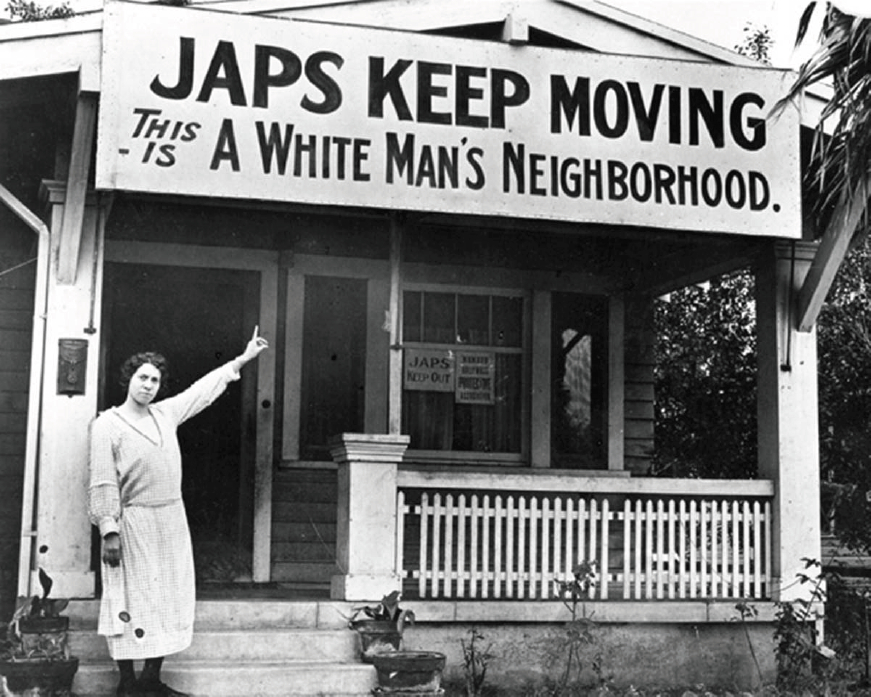 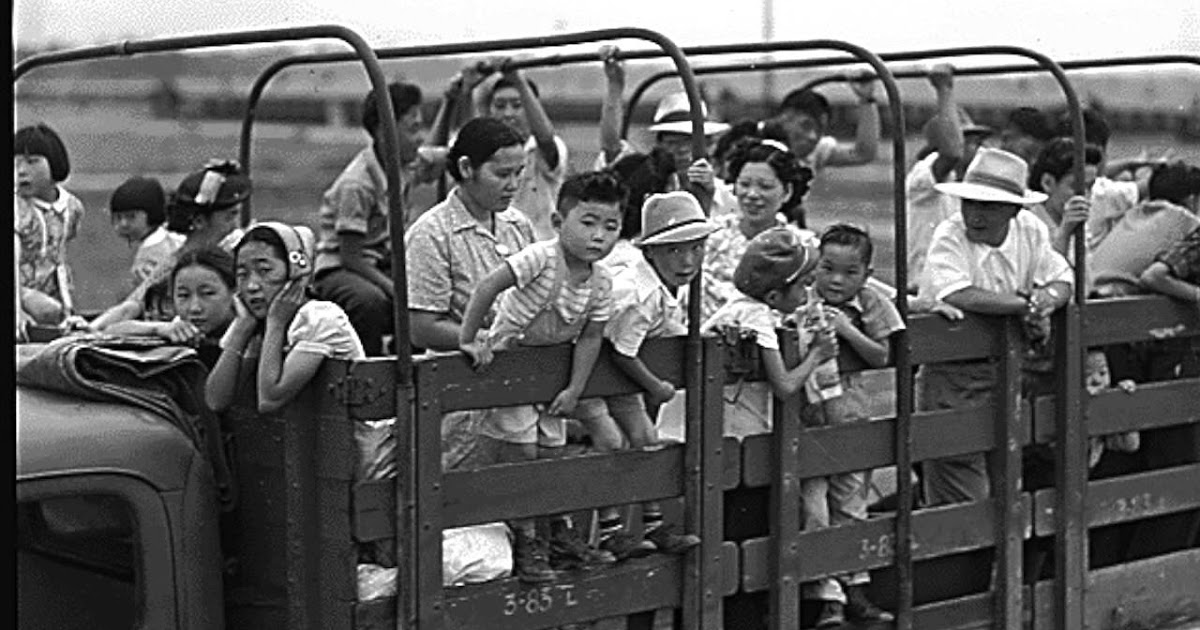 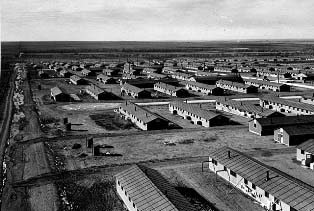 [Speaker Notes: Use p64-65 of Access to History.]
How did the lives of immigrants change during Roosevelt’s presidency?
Immigration Under Roosevelt.
World War II:

What were the negative impacts for:
Italians & Germans?
Mexicans?
Japanese (use two sheets here!)

How did this improve social life for Chinese immigrants?
How did this improve assimilation in the USA?
Great Depression:

2x political impacts
2x social impacts

How did social life deteriorate for Mexicans and Jews, specifically? (Specific examples!)
Challenge: Which had the greatest impact on immigrants: the Great Depression or World War II? Why? Make sure you consider both positive and negative impacts.
[Speaker Notes: Colour code notes to show +/- impacts.]
How did the lives of immigrants change during Roosevelt’s presidency?
‘On the whole, the Roosevelt administration facilitated greater cohesiveness between US society and its immigrant population’. How far do you agree?
Mostly
Fairly
You cannot sit on the fence!
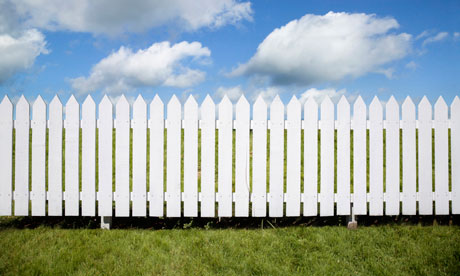 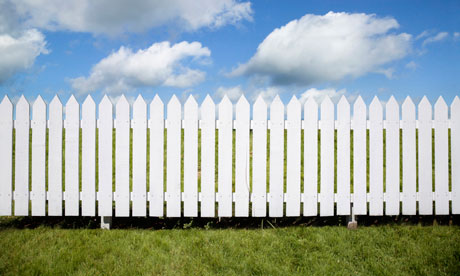 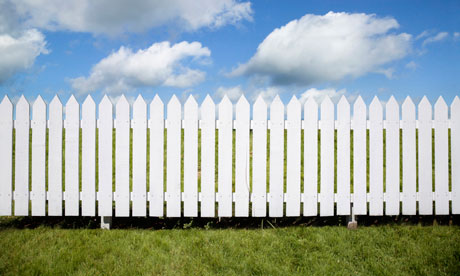 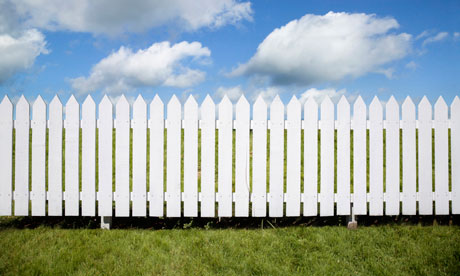 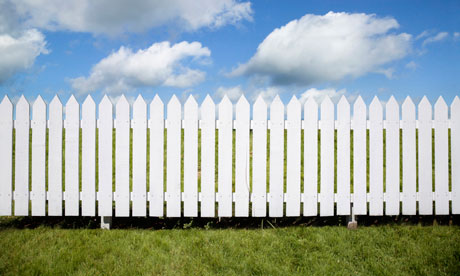 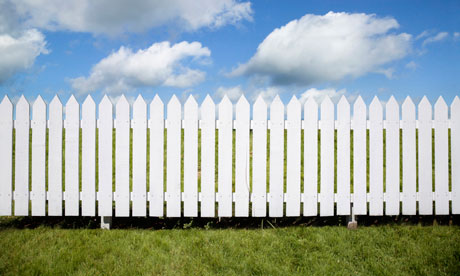 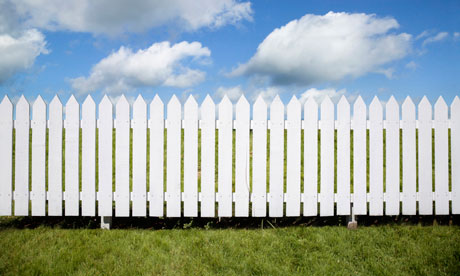 Somewhat
Little
How did the lives of immigrants change during Roosevelt’s presidency?
To summarise…
Give:
2x advantages for immigrants under Roosevelt.
2x disadvantages for immigrants under Roosevelt.

Who was better off under Roosevelt: women or immigrants? (Is there a caveat to this?)
Challenge: Was there more progress made in social lives or civil rights under Roosevelt’s presidency? How responsible is he for these  progresses?